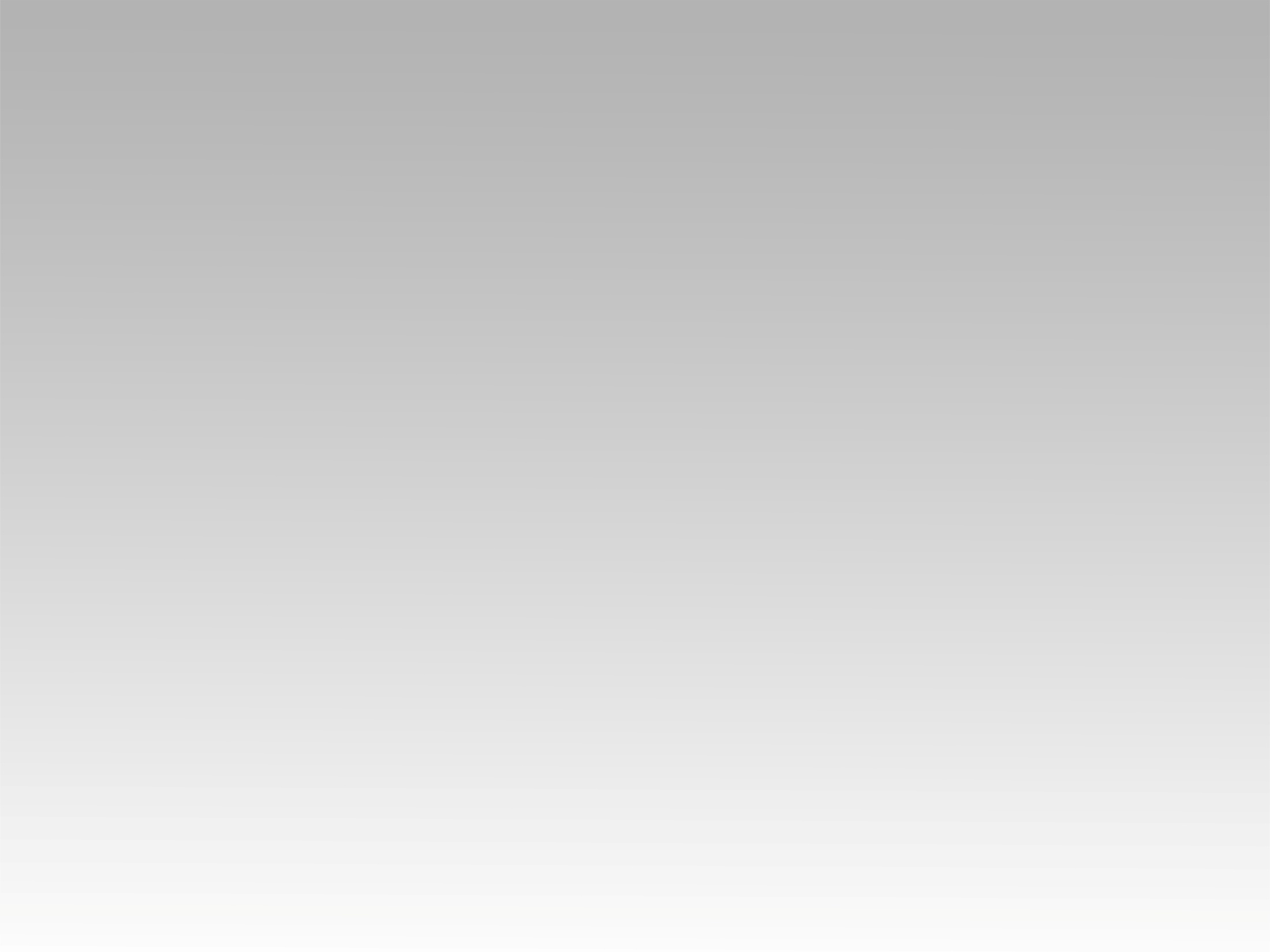 تـرنيــمة
آمين آمين - شادد إيدي
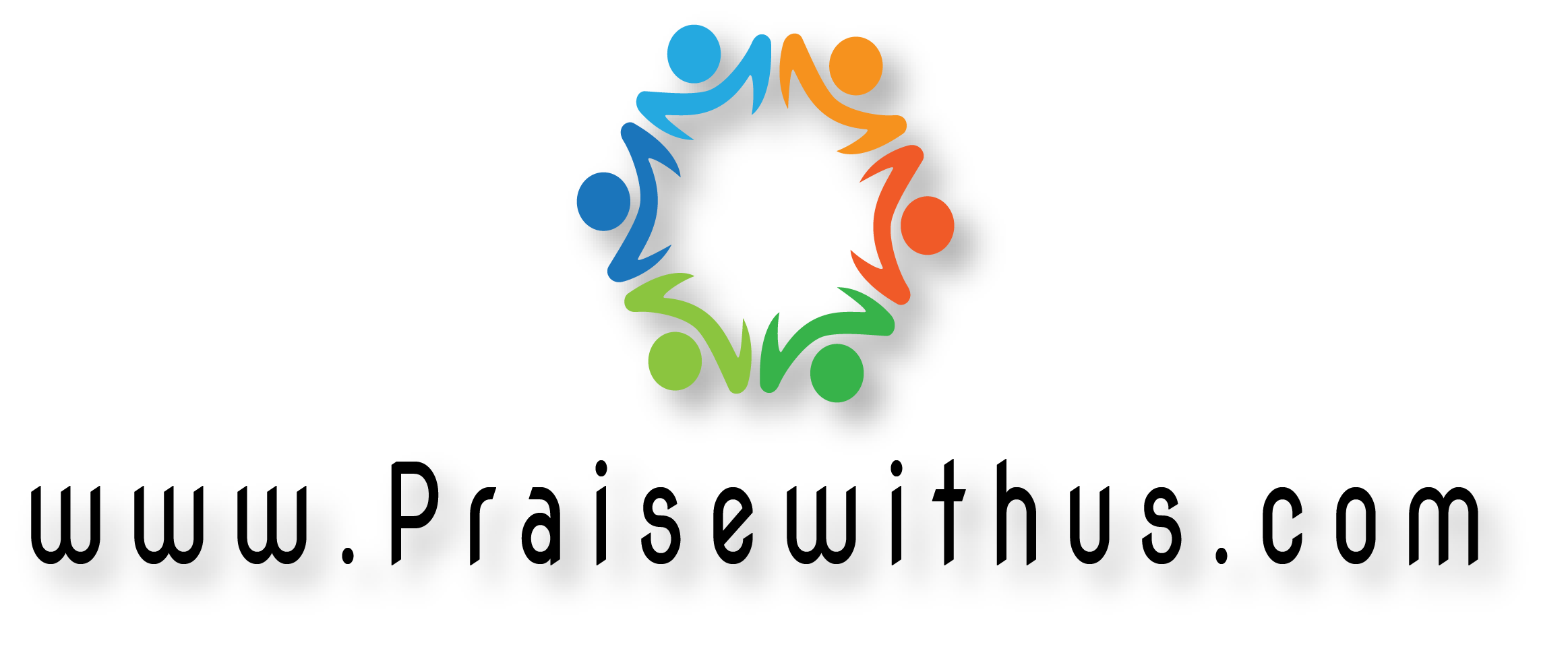 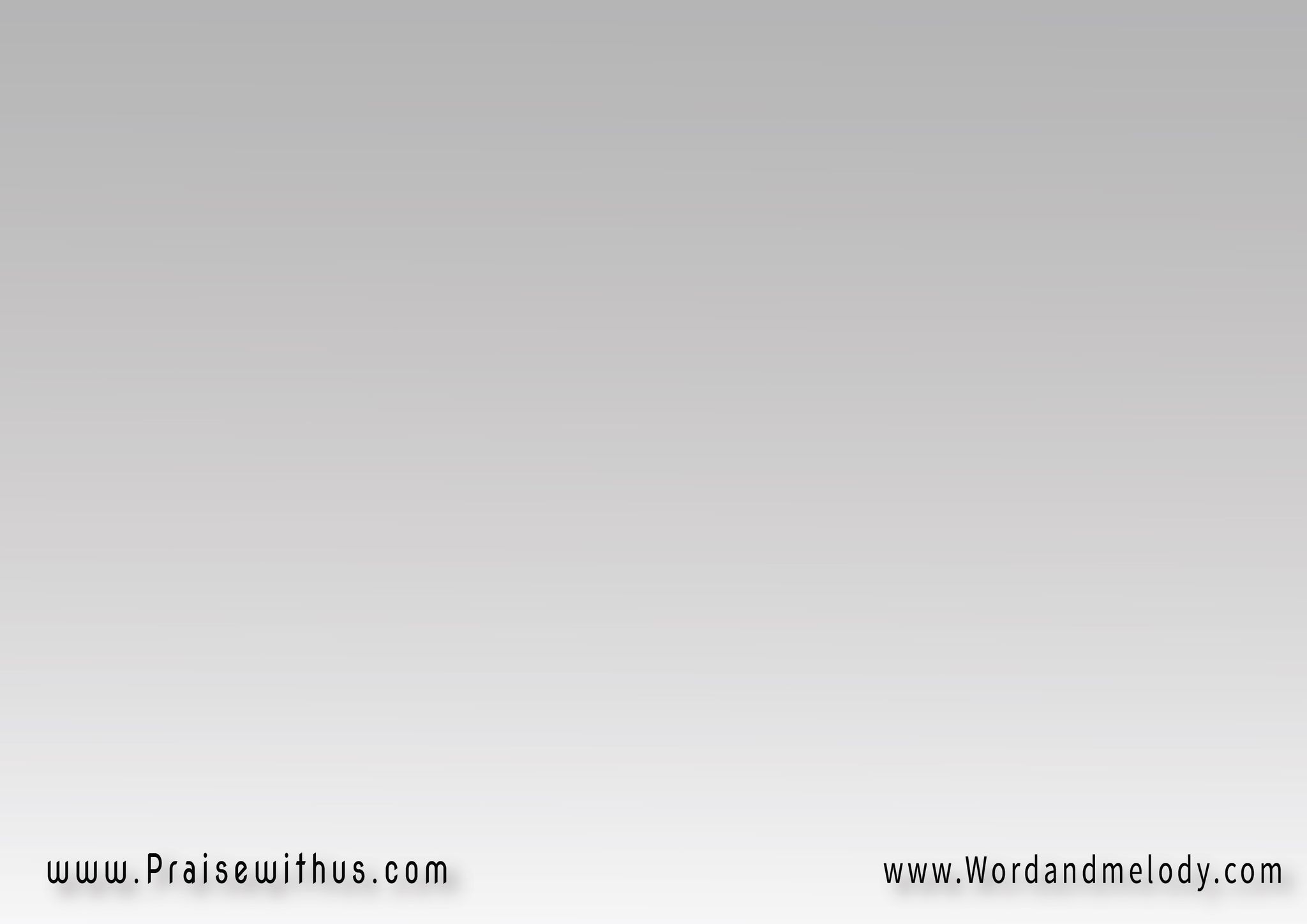 آمين آمين آمين
بموتك يارب نبشر 
وبقيامتك المقدسة وصعُودِكَ 
إلى السموات نعترف
نسبحُك نباركُك نشكرُك يارب
ونتَضرع إليكَ يا إلهنا
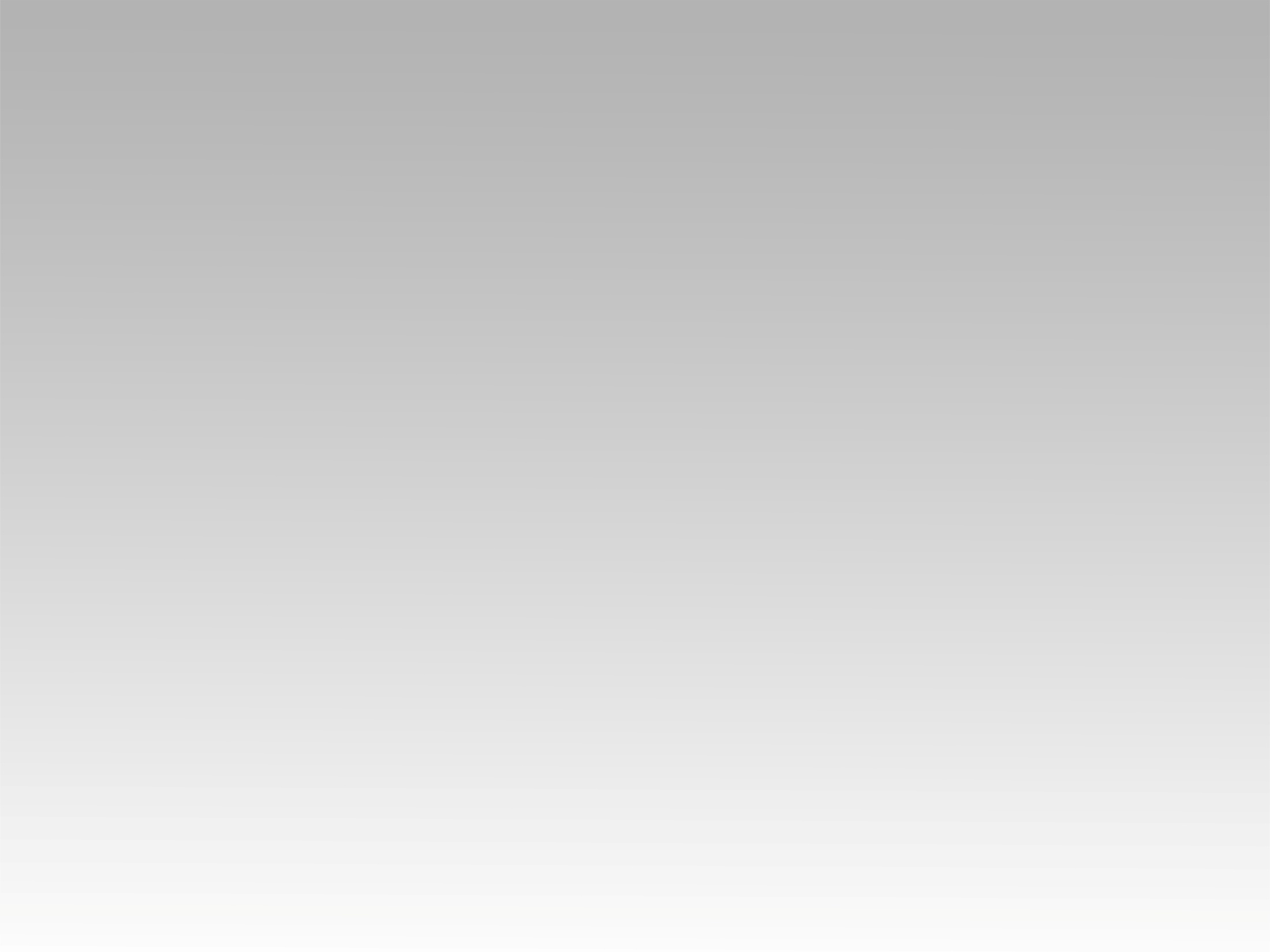 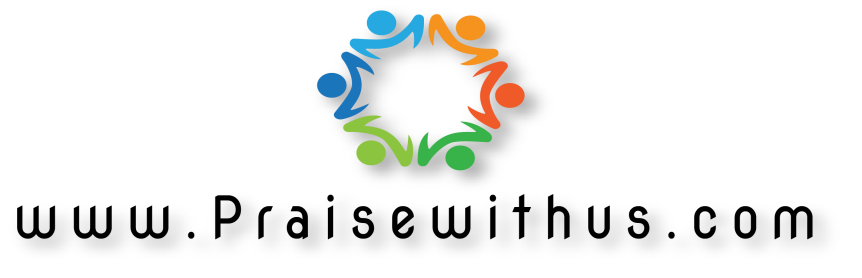